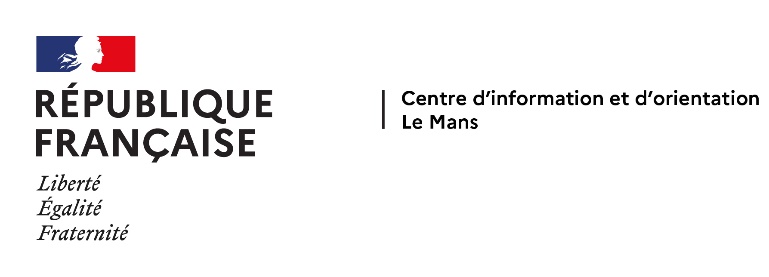 Après la 3ème
2022-2023
Mme SAKKAL
Psychologue de l’éducation nationale, Conseil en Orientation
Faire un choix d’orientation suppose que l’on ait réfléchi sur soi ,  que l’on se soit  informé…
Ses intérêts(scolaires et extra-scolaires)
Ses compétences  (scolaires et extra-scolaires)
Nature et contenu des différentes voies d’orientation après la 3ème
Portes ouvertes, mini stages, forum des métiers….
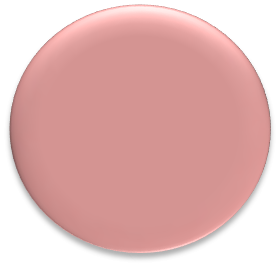 Réflexion sur soi
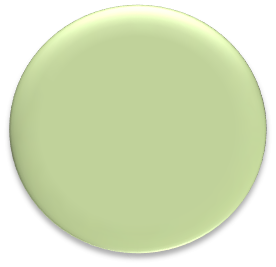 Information
Ses qualités(en cours et en dehors du contexte scolaire)
Rencontrer la psychologue chargée du conseil en orientation
Vie professionnelle
Etudes supérieures : universités, Classes prépas, BUT, BTS, écoles spécialisées
BTS
Bac Professionnel
BMA, BP ( 2ans)
 MC ( 1 an)
Bac technologique
Bac général
Terminale
Terminale
Terminale Prof.
CAP
1ère technologique
1ère Prof.
1ère générale
2ème année CAP
2nde Prof.
1ère année CAP
2nde générale et technologique
Voie professionnelle
Voie générale et technologique
Après la troisième
La voie Professionnelle
La Voie Professionnelle… pour qui ?
Pour les élèves qui souhaitent entreprendre des  études plus concrètes et avec plus de travaux réalisés en équipe.

Pour les élèves qui ont envie de découvrir et d’être confronté au monde du travail grâce à des périodes de formation en entreprise.

Pour les élèves qui envisagent d’obtenir un diplôme qui leur permet d’entrer sur le marché du travail en étant qualifié (un CAP ou un Bac professionnel).
5
Le bac professionnel
Objectif permettre aux élèves de se spécialiser progressivement dans un métier / et d’avoir une connaissance élargie du champ professionnel auquel ils se destinent.

Une famille de métiers repose sur des compétences professionnelles communes à des spécialités de baccalauréat
Offre de formation organisée en famille métiers :
-  Métiers de la construction durable, du bâtiment et des travaux publics (métallerie, gros œuvre, finitions du bâtiment…)
- Métiers de la gestion administrative, du transport et de la logistique (AGORA, logistique et organisation transport marchandises)
- Métiers de la relation client (accueil, commerce ou vente)
- Métiers des études et de la modélisation numérique du bâtiment (géomètre-topographe, études et économie, assistant en architecture)
- Métiers de l’agencement, de la menuiserie et de l’ameublement (menuisier agenceur, fabrication bois, étude et réalisation d’agencement)
- Métiers de la maintenance des matériels et des véhicules (voitures, moto, camion, matériel espaces verts…)
- Métiers de la réalisation d’ensembles mécaniques et industriels ( usinage, outillage, chaudronnerie industrielle…)
- Métiers  des transitions numérique et énergétique (électricité, plomberie-chauffage, systèmes numériques…)
- Métiers du pilotage et de la maintenance d’installations automatisées ( maintenance industrielle, pilote de ligne de production…)
-Métiers de l'alimentation (boucher, boulanger, poissonnier)
-Métiers de l'hôtellerie-restauration (cuisine ou service)
-Métiers de la beauté et du bien-être (coiffure, esthétique
- Métiers de la mer (recrutement sur dossier spécifique)
-Métiers de l’aéronautique (1 seule spécialité en PdL)
-Agriculture  4 familles :  Productions / Nature – Jardin – Paysage-Forêt / Conseil- Vente/ Alimentation- Bio industrie- Laboratoire  

Certains bacs ne sont pas regroupés en famille métiers dans ce cas, l’élèves choisira une spécialité dès la 2de professionnelle 
( ex les bacs pro du soin à la personne, artisanat et métiers d’art, conducteur de transport routier marchandises, technicien en prothèse dentaire,  technicien constructeur bois, sécurité, …. )
Comment et où se déroule la formation professionnelle ?
A temps plein 
En lycée professionnel

Enseignement général et professionnel au sein du lycée
Périodes de formation en entreprise
 Statut scolaire de lycée
 Vacances scolaires
En apprentissage en centre de formation des apprentis (CFA) ou dans certains lycées professionnels 

35 heures de travail par semaine
Alternance : (rythme plus soutenu)
	-> 1/3 au CFA (enseignement général et professionnel)
 	 -> 2/3 chez un patron  (pratique professionnelle)
Statut d’employé : sous contrat et
 	 5 semaines de congés par an 
  	(période d’essai de 45 jours effectifs)
 Rémunération (% du SMIC)
Formation Mixte

Seconde à temps plein
Première et Terminale en apprentissage
8
LE BAC PROFESSIONNEL 
Horaires des enseignements par année de formation 
Des enseignements généraux communs à tous les bacs pros










Des enseignements professionnels  correspondants à la spécialité choisie
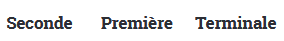 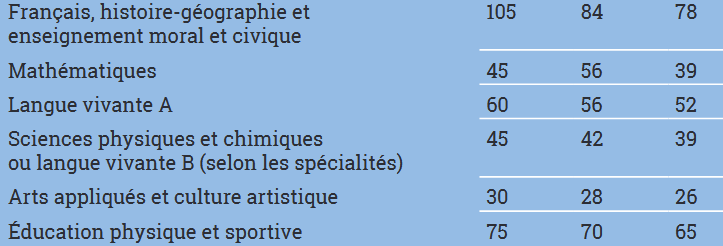 Test de positionnement à l’entrée en 2de professionnelle  en français et mathématiques pour déterminer les besoins en consolidation des acquis et l’accompagnement
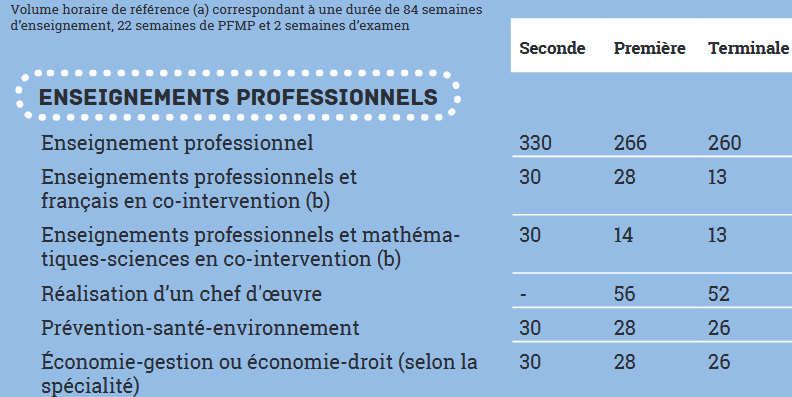 & environ 90h par an consacré à 
la consolidation  ( des acquis scolaires ) l’accompagnement personnalisé l’accompagnement au choix d’orientation
 
Sur cet horaire , en terminale l’élève choisit entre deux modules :
 insertion professionnelle (préparation à l’emploi : recherche, CV, entretiens etc.)
poursuite d’études (renforcement méthodologique etc.)
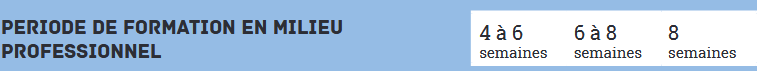 LE CAP 

Le CAP permet d ’acquérir une qualification professionnelle reconnue, visant l’exercice d’un métier bien identifié. 

Il se prépare  en général en 2 ans  : 1ère et 2ème année de CAP
Une adaptation de la durée du  CAP peut être proposée ( en un an pour des jeunes avec un très bon niveau scolaire et un projet professionnel bien défini , en trois ans  pour des jeunes ayant des besoins particuliers ) .

Horaires des enseignements en CAP 
Enseignements généraux
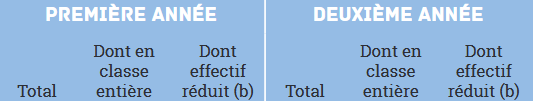 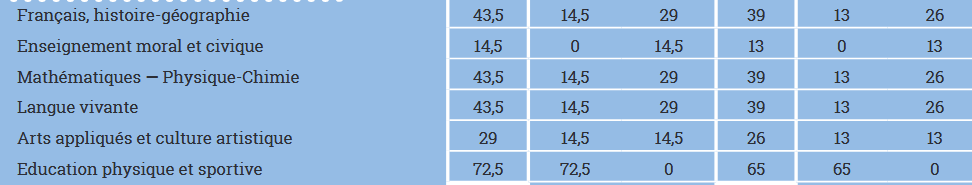 & 192 h sur les 2 années consacrées à :
la consolidation  ( des acquis scolaires ) l’accompagnement personnalisé l’accompagnement au choix d’orientation
Enseignements professionnels
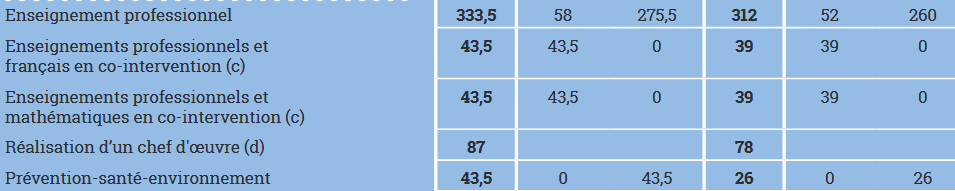 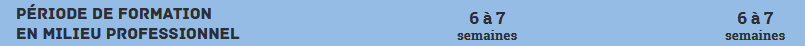 Quelques taux de pression: Bac Pro – rentrée 2022
L’Apprentissage c’est …
Une formation professionnelle par alternance
La voie générale et technologique
VOIE GÉNÉRALE ET TECHNOLOGIQUE
Enseignement Supérieur :Université, BUT, Classes préparatoires, BTS, Ecoles spécialisées…
Bac technologique
Bac général
Terminale – enseignements communs + 2 disciplines de spécialités ( à choisir dans les 3 suivies en 1ère)
Terminale - STI2D, STL, ST2S, STMG,STAV, STD2A, STHR, S2TMD
1ère – enseignements communs + 3 disciplines de spécialité au choix
1ère STI2D, STL, ST2S, STMG,STAV,STD2A, STHR, S2TMD
2nde générale et technologique
2nde spécifique*
* Pour STHR
Exigences de la classe de seconde
Pour réussir en 2de GT, il faut :
S’intéresser à l’enseignement général et aimer le raisonnement abstrait
Avoir des acquis suffisants en fin 
de 3e dans
 les matières présentes en 2de
Etre capable de travailler régulièrement chaque soir
Savoir organiser 
son travail 
en toute 
autonomie
Si les enseignements en classe de 2de sont dans la continuité de ceux dispensés en classe de 3e (Français, Maths, H-G, etc.), les programmes ont en effet un niveau d’exigence 
plus élevé, le rythme de travail est plus soutenu et les méthodes de travail sont
différentes.
15
GRILLE HORAIRE DE LA CLASSE DE SECONDE
LA CLASSE DE SECONDE : LES ENSEIGNEMENTS OPTIONNELS
Les enseignements optionnels de 2de  – Lycées du Mans – rentrée 2022
SECTIONS BINATIONALES
Sections qui préparent à la fois au baccalauréat français, et à son équivalent dans un autre pays européen :
Bac franco-allemand : ABIBAC 
Bac franco-espagnol : BACHIBAC
Bac franco-italien : ESABAC

Les 3 sections  sont préparées  au lycée Bellevue Le Mans
Sélection sur dossier et entretien.
SECTIONS EUROPEENNES
Anglais, allemand ou espagnol

1 heure en plus dans la langue
1 heure en DNL (Discipline Non Linguistique) enseignée dans la langue.
Procédure unique mise en place par les lycées du Mans pour l’entrée en  section Euro : formulaire à remplir en juin
Euro Anglais - DNL Histoire-géo : T/W ; Malraux ; Yourcenar
Euro Anglais - DNL Physique-Chimie : T/W ; LMS
Euro Anglais - DNL SVT : Malraux
Euro Espagnol - DNL Physique-Chimie : T/W
Euro Allemand - DNL Histoire-géo : Montesquieu

Critères de sélection
Niveau et goût pour la langue choisie ainsi que pour la DNL
Avis motivé du chef d’établissement sur la capacité à réussir
SECTIONS SPORTIVES SCOLAIRES
Principe :  Recrutement à la fois :

*sur critères sportifs (tests de sélection de la fédération sportive concernée)
*sur critères scolaires
Après la Seconde:
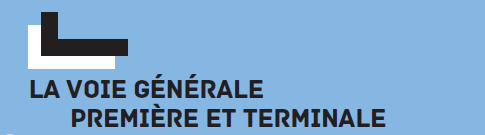 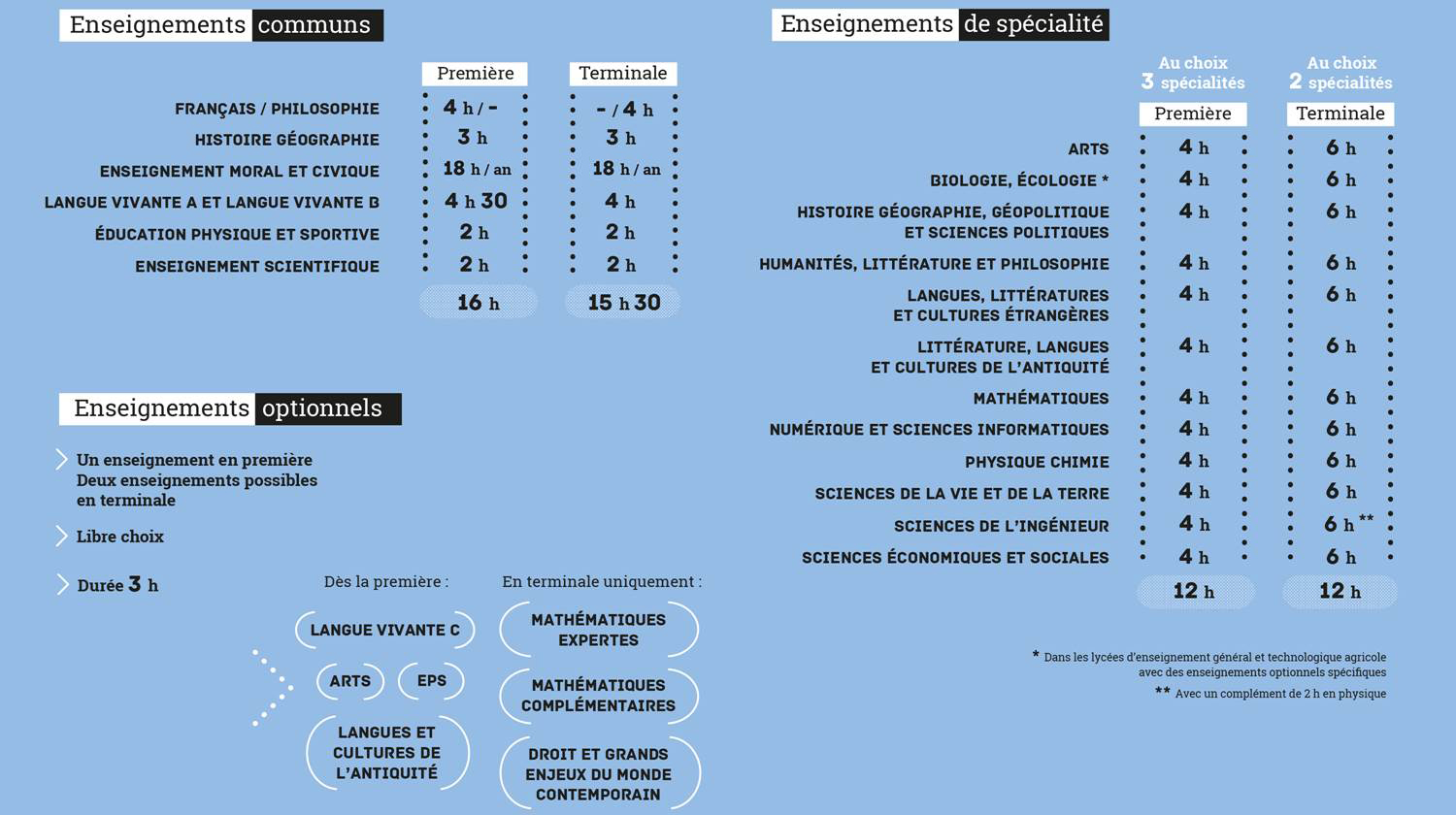 +1h30 en maths à partir de 2023 pour les élèves n’ayant pas choisi la spé maths
Education physique, pratiques et cultures sportives (à partir 2023)
24
Voie technologique
En fin de seconde, les élèves optant pour la voie technologique se dirigent vers une série, qui déterminera leurs enseignements de spécialité :
ST2S : Sciences et technologies de la santé et du social
STL : Sciences et technologies de laboratoire
STD2A : Sciences et technologies du design et des arts appliqués
STI2D : Sciences et technologies de l’industrie et du développement durable
STMG : Sciences et technologies du management et de la gestion
STHR : Sciences et technologies de l’hôtellerie et de la restauration
S2TMD : Techniques du théâtre, de la musique et de la danse
STAV : Sciences et technologies de l’agronomie et du vivant (dans les lycées agricoles uniquement)
Voie technologique – 1ère et Terminale
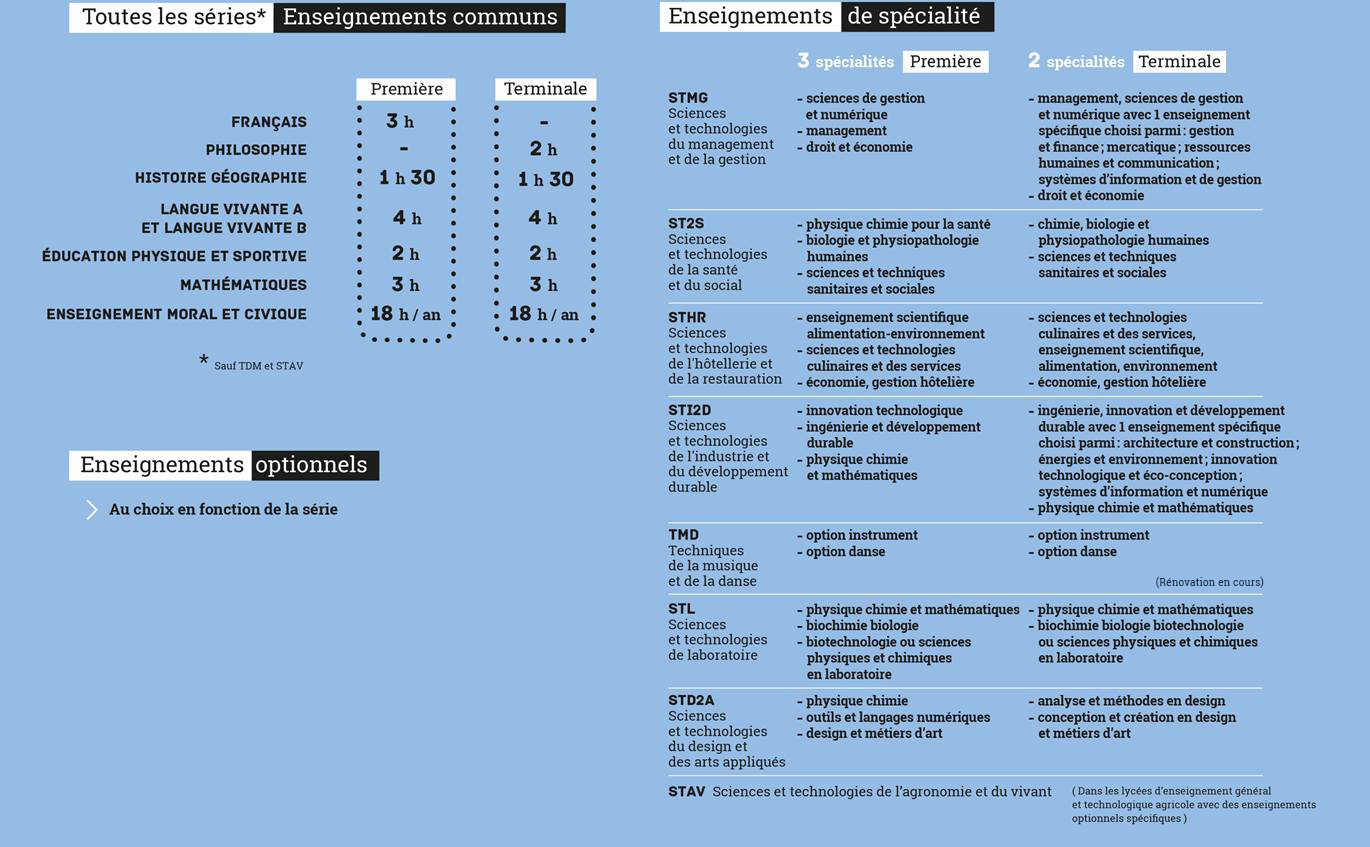 26
Bac STI2D - Sciences et technologies de l’Industrie et du développement durable
4 spécialités : Architecture et construction / Energies et environnement / Innovation Technologique et éco-conception/ Systèmes d’information et numérique.
Bac STMG - Sciences et Technologies du Management et de la Gestion
4 spécialités : Ressources humaines et communication / Marketing / Gestion et finance / Systèmes d’information de gestion.
BAC ST2S - Sciences et Technologies de la Santé et du Social
BAC STL - Sciences et Technologies de Laboratoire
2 spécialités dès la première: Biochimie, Biologie et Biotechnologie /Sciences physiques et chimiques en laboratoire.
BAC STAV - Sciences et Technologies de l'Agronomie et du Vivant‏
4 spécialités : Agroéquipement / Aménagement / Production / Services
BAC STHR- Sciences et technologies de l’hôtellerie restauration
Bac STD2A- Sciences et technologies design et arts appliqués
BAC S2TMD – Sciences et technologie du théâtre, de la musique et de la danse
3 Spécialités : Théâtre / Musique / Danse
La procédure d’orientation et d’affectation
Important: ne pas confondre orientation (projets de l’élève , intentions d’orientation - avis du conseil de classe) et affectation  ( place accordée à l’élève dans un établissement)
2ème trimestre- vœux provisoires , la famille indique les voies d’orientation souhaitées  / le conseil de classe donne un avis provisoire d’orientation
3ème trimestre: vœux définitifs, la famille indique les voies d’orientation souhaitées  / et fait des vœux d’affectation  ( classes et /ou spécialités souhaitées   & établissements) 10  vœux possibles pour la voie pro 3 vœux de lycée pro la voie GT
commissions d’affectation –fin juin : l’élève et sa famille sont informés du résultat de leurs demandes. Inscription dans l’établissement d’affectation
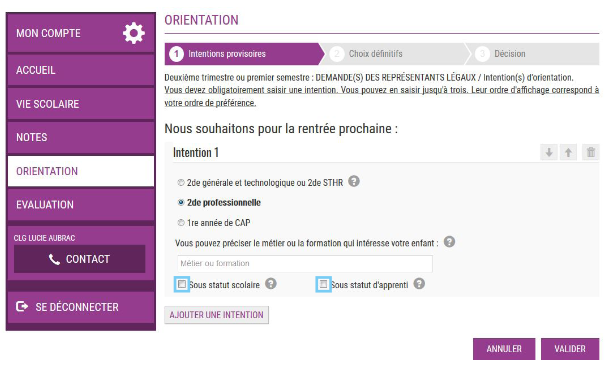 Service Orientation en ligne via educonnect
Calendrier de l’orientation
2ème trimestre
3ème trimestre
Vœux définitifs
de la famille et de l’élève
Vœux provisoires 
de la famille et de l’élève
DESACCORD
Avis définitifs
du conseil de classe
Propositions provisoires 
du conseil de classe
Entretien de la famille avec le chef d’établissement
ACCORD
ACCORD
DESACCORD
Affectation
Décision d’orientation
Commission d’appel
Ressources sur l’orientation
https://www.onisep.fr
https://www.cidj.com
https://www.horizons21.fr/
https://www.secondes-premieres2022-2023.fr
https://www.choisirmonmetier-paysdelaloire.fr
https://www.nouvelle-voiepro.fr
https://affectation3e.phm.education.gouv.fr
CIO du Mans
Du lundi au vendredi
09h à 12h et13h30 à 17h30
(Sauf les lundis matins)
Sur RDV
Ouvert pendant les vacances scolaires
02.43.82.55.11
28 place de l’Eperon
Le Mans